L’ostéogénèse imparfaite : une prise en charge spécialisée?
Dr Isabelle Schrouff
Réunion Margos 13/10/2023
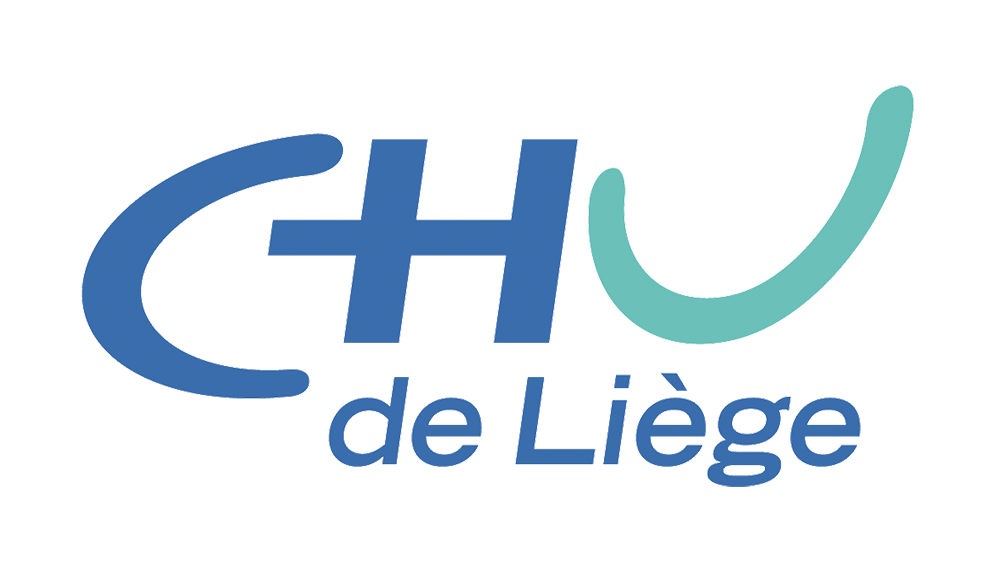 L’ostéogénèse imparfaite
Difficulté de prise en charge aux urgences: fractures multiples, contexte peu claire
Immobilisation plus précautionneuse
Prise en charge par des praticiens non habitués à la pathologie
Fractures sur matériel d’ostéosynthèse
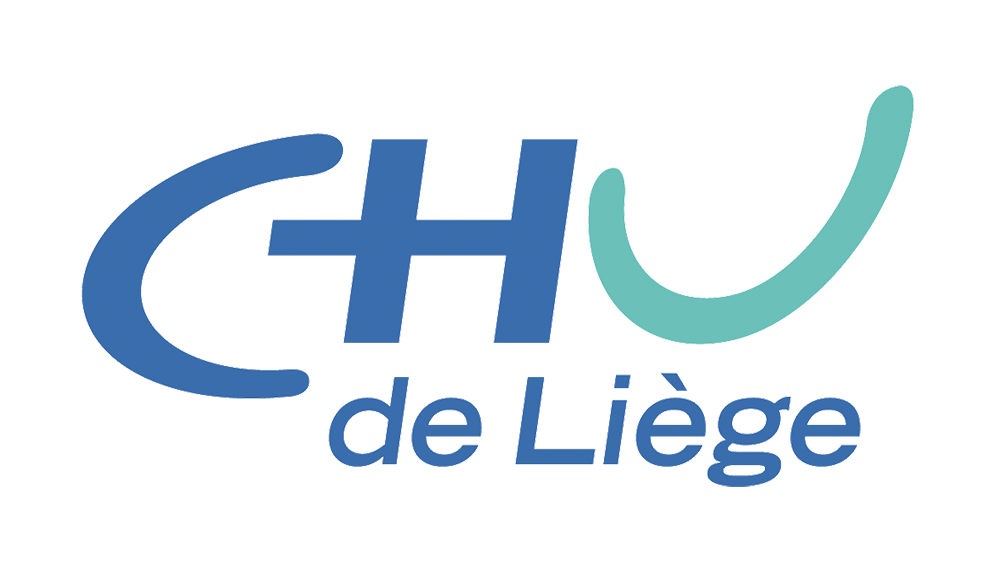 Logan ,11 ans
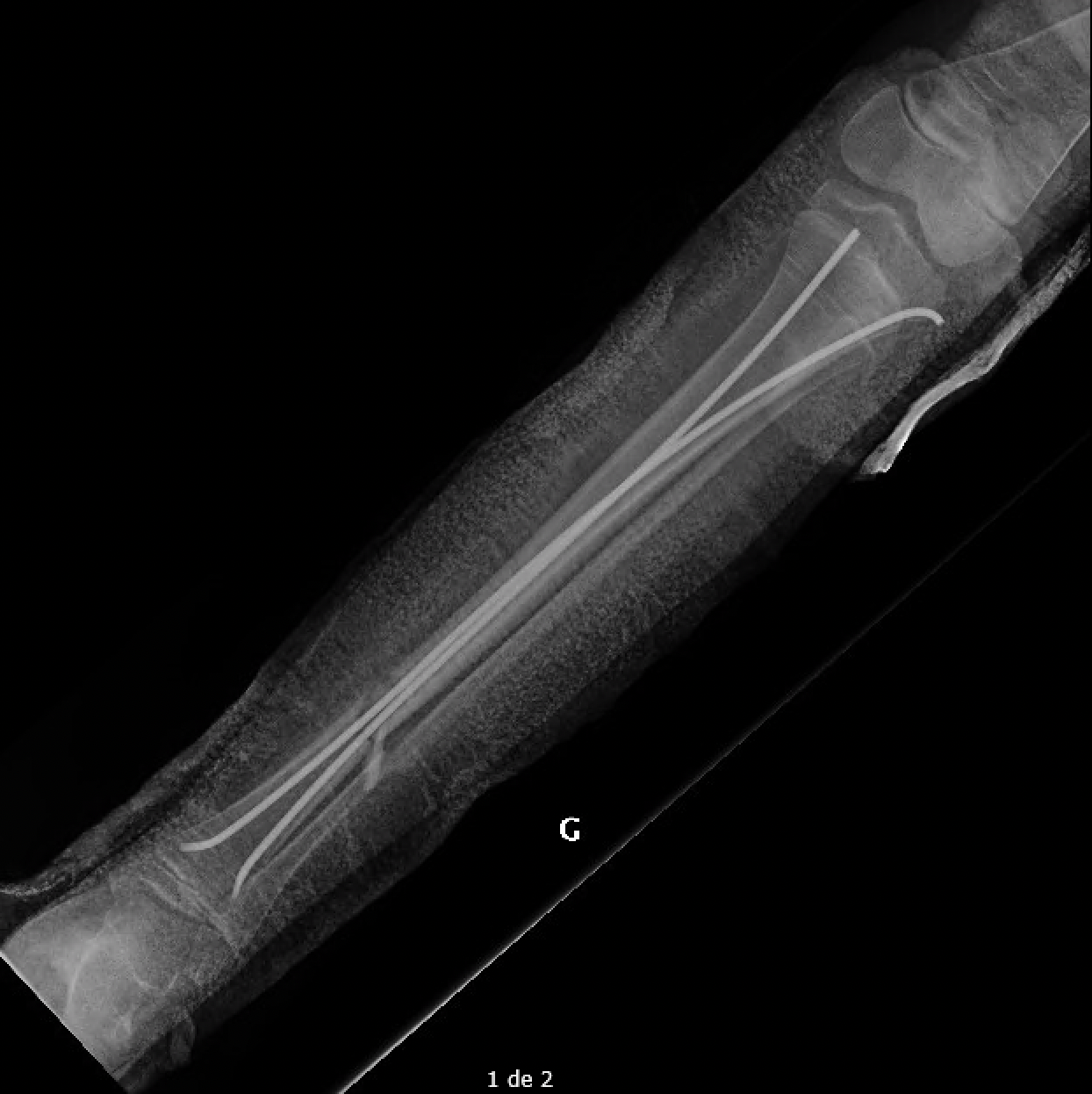 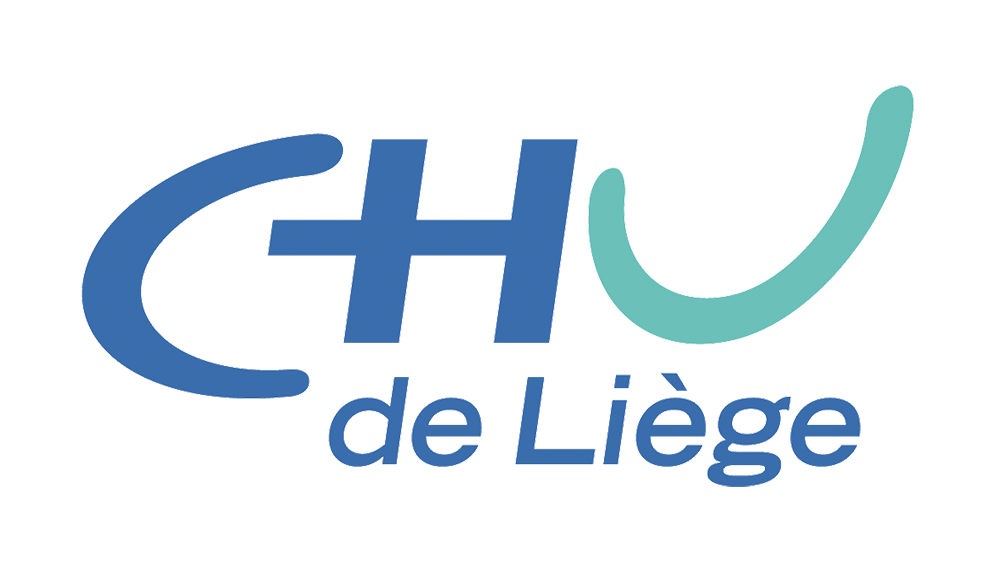 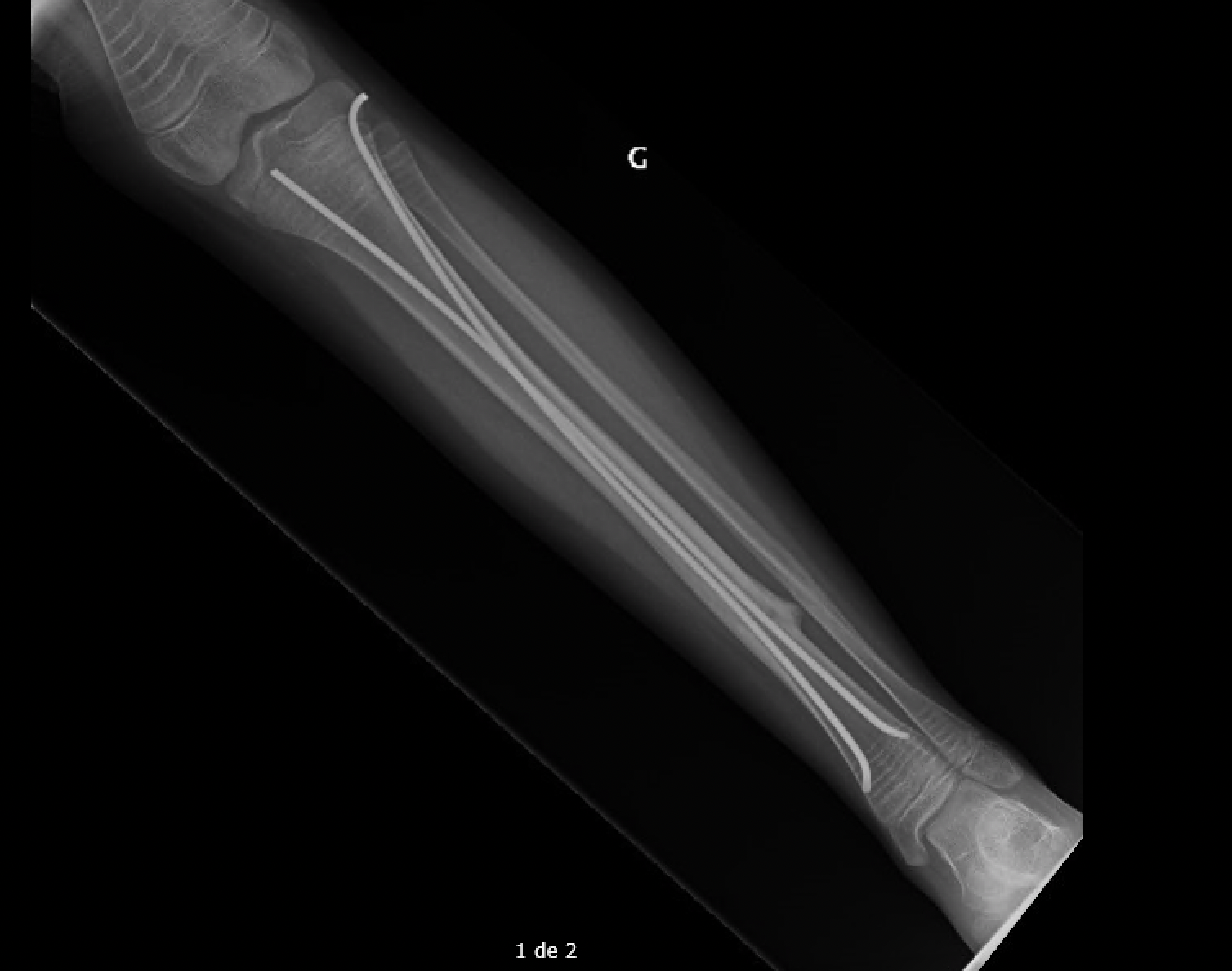 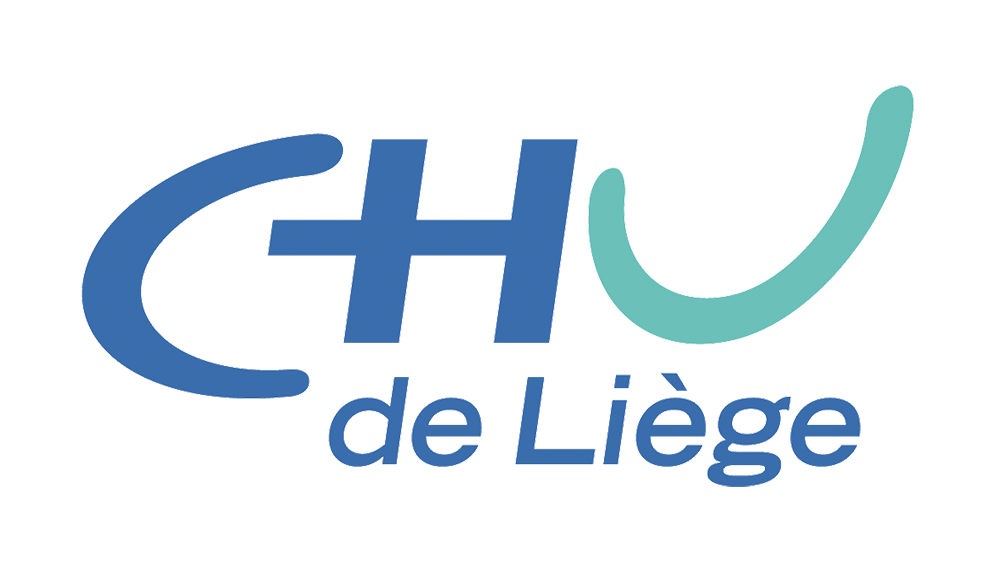 2 semaines après l’AMOS
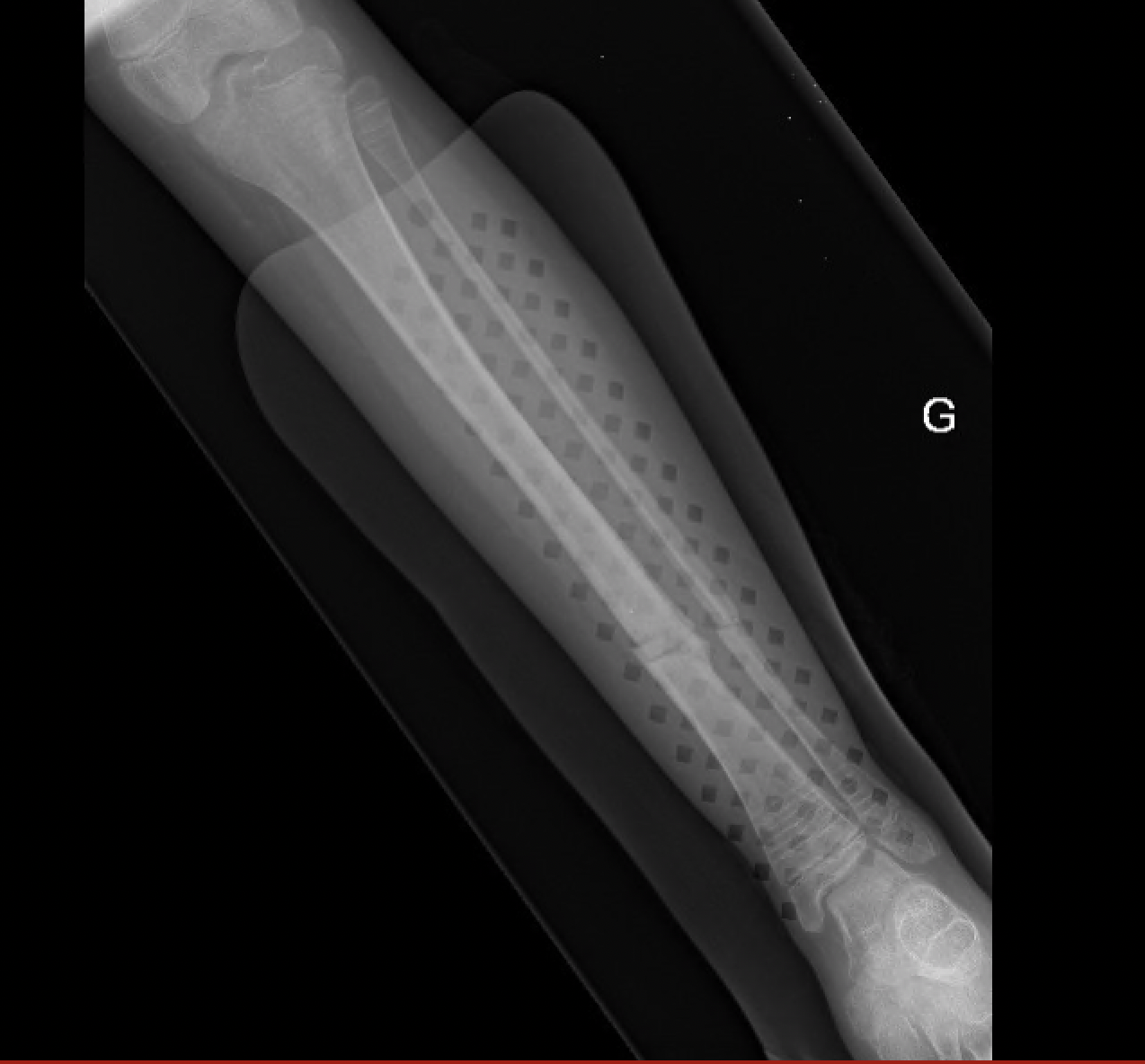 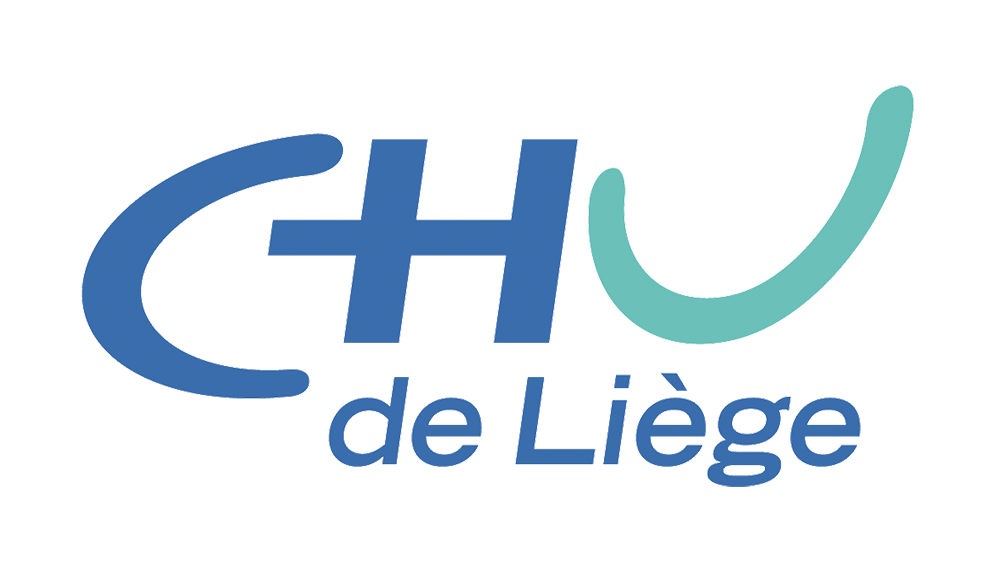 Sofia
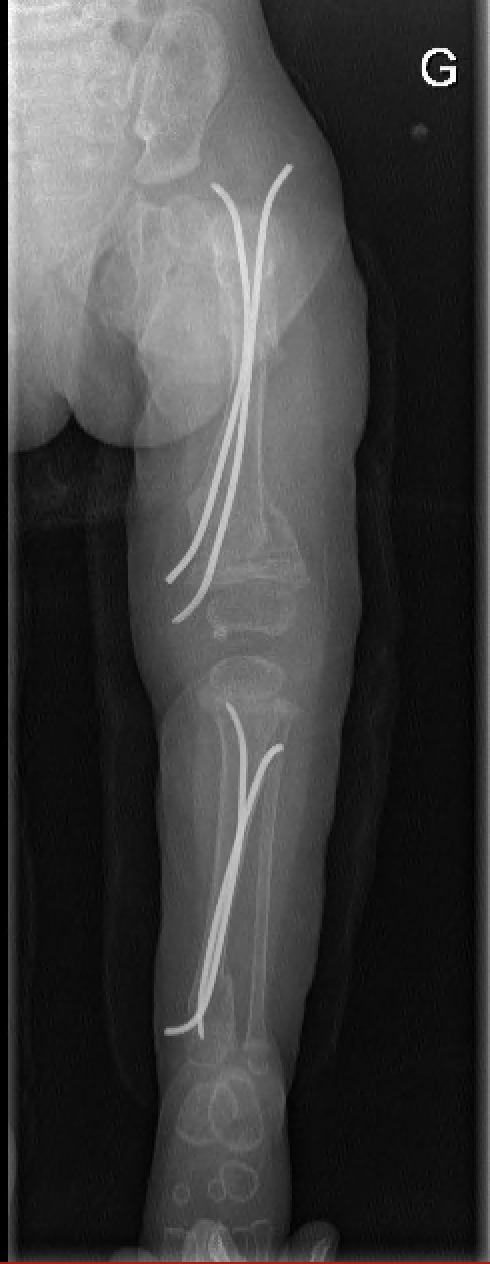 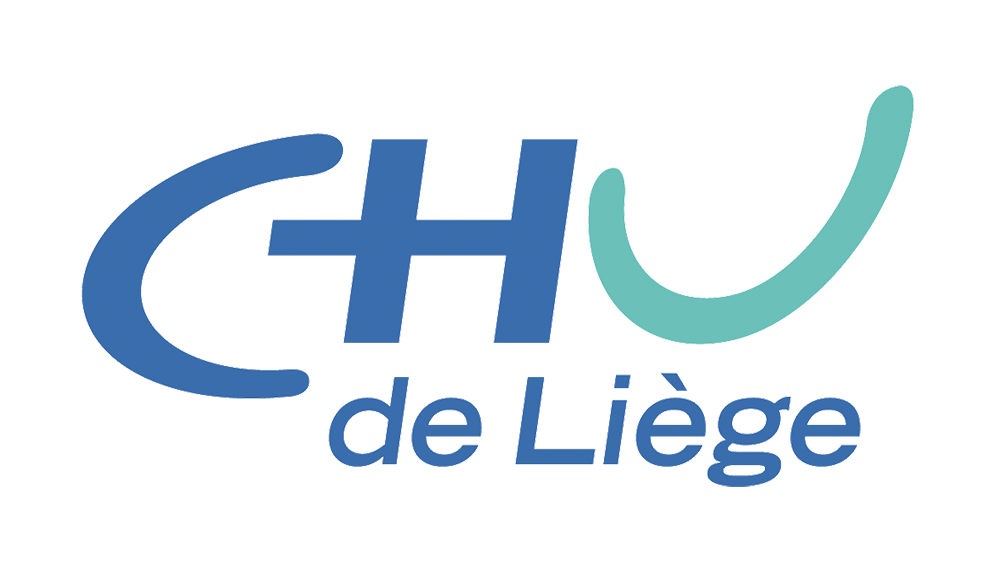 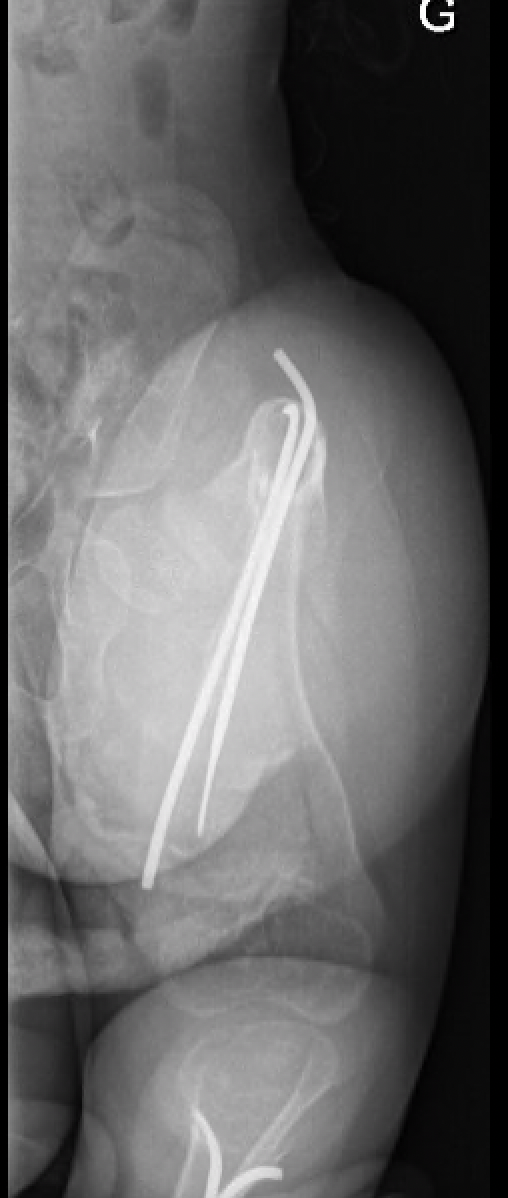 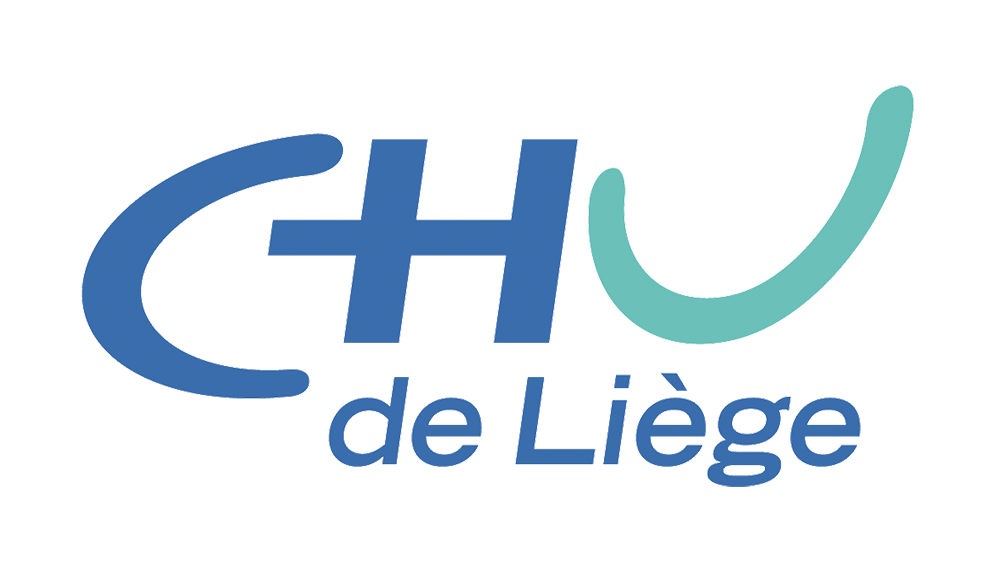 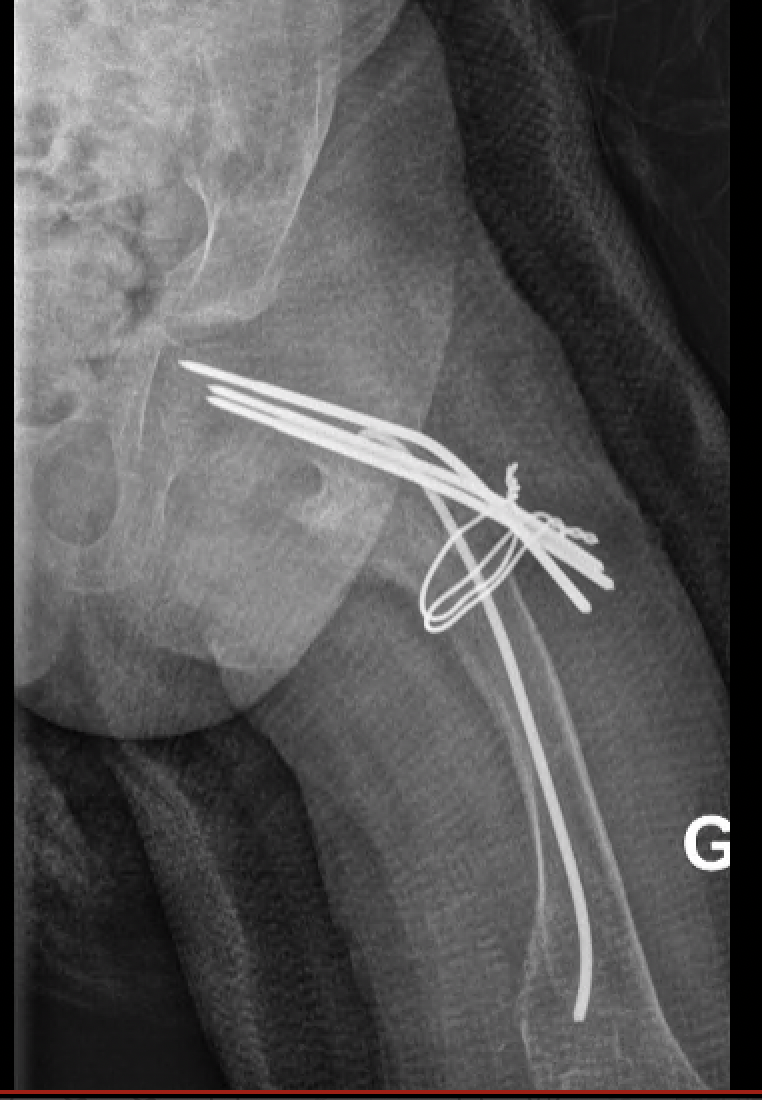 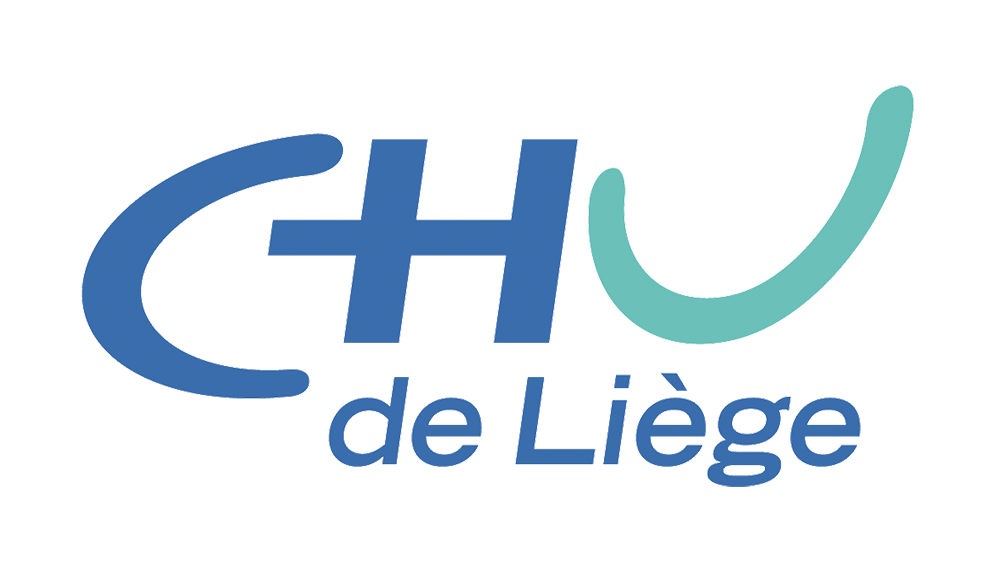 Eivor, mis en traction pour
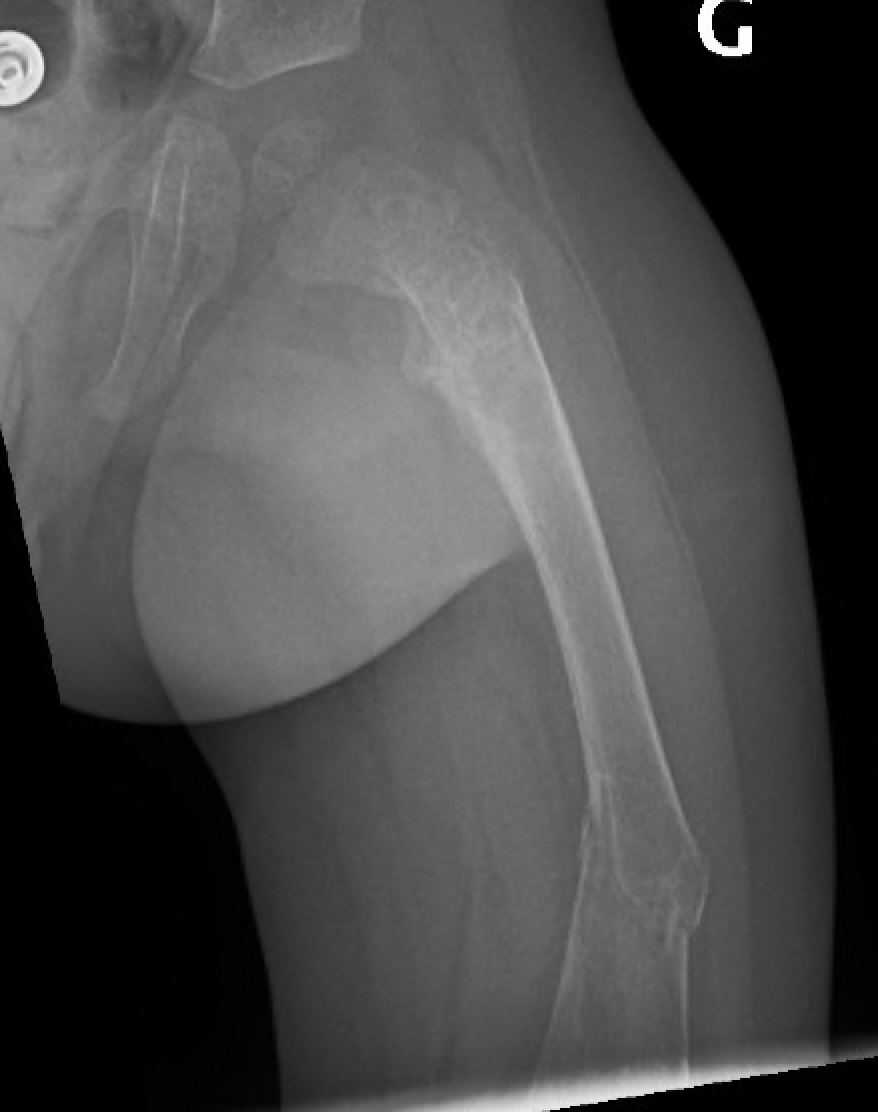 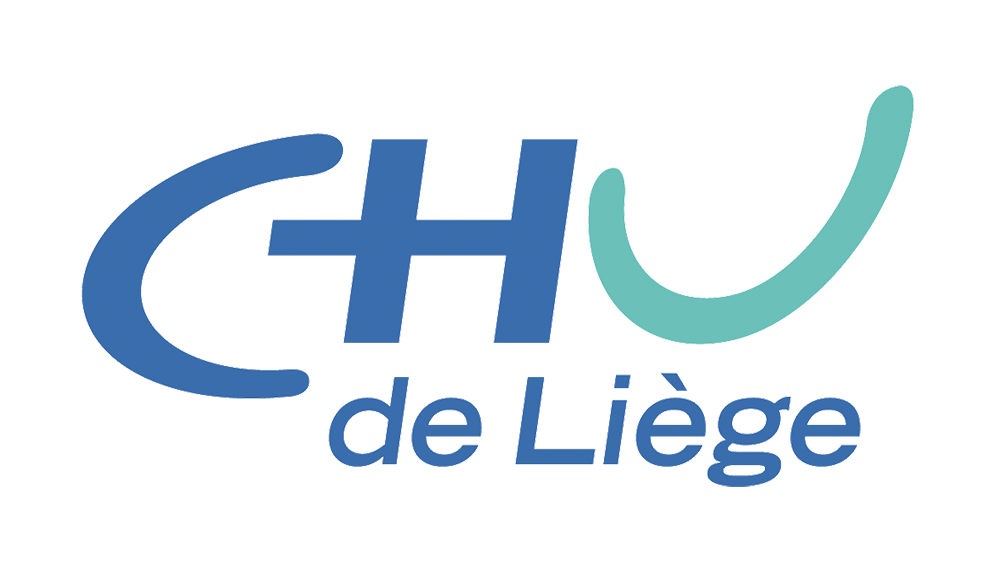 Après 2 jours de traction
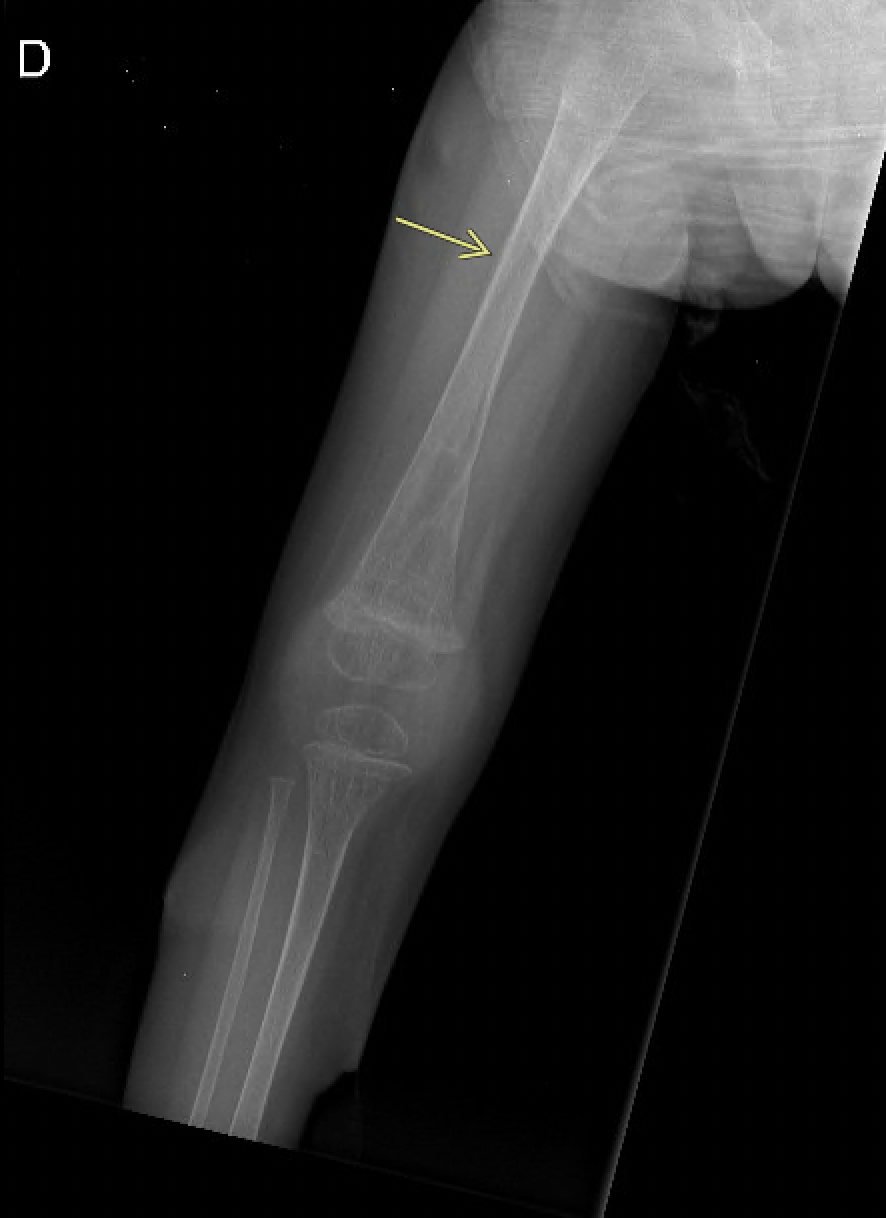 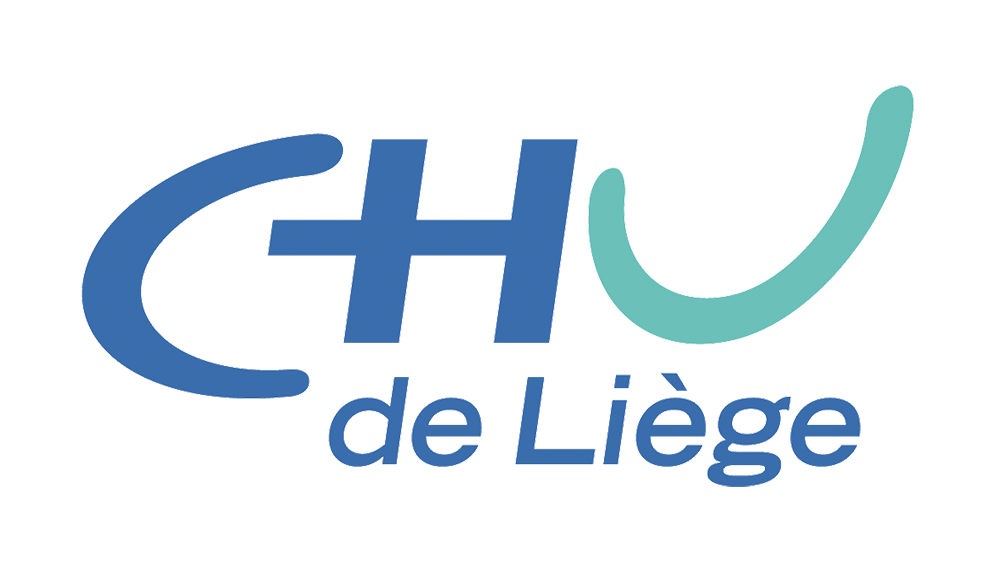 Sorti du plâtre, 2 jours plus tard…
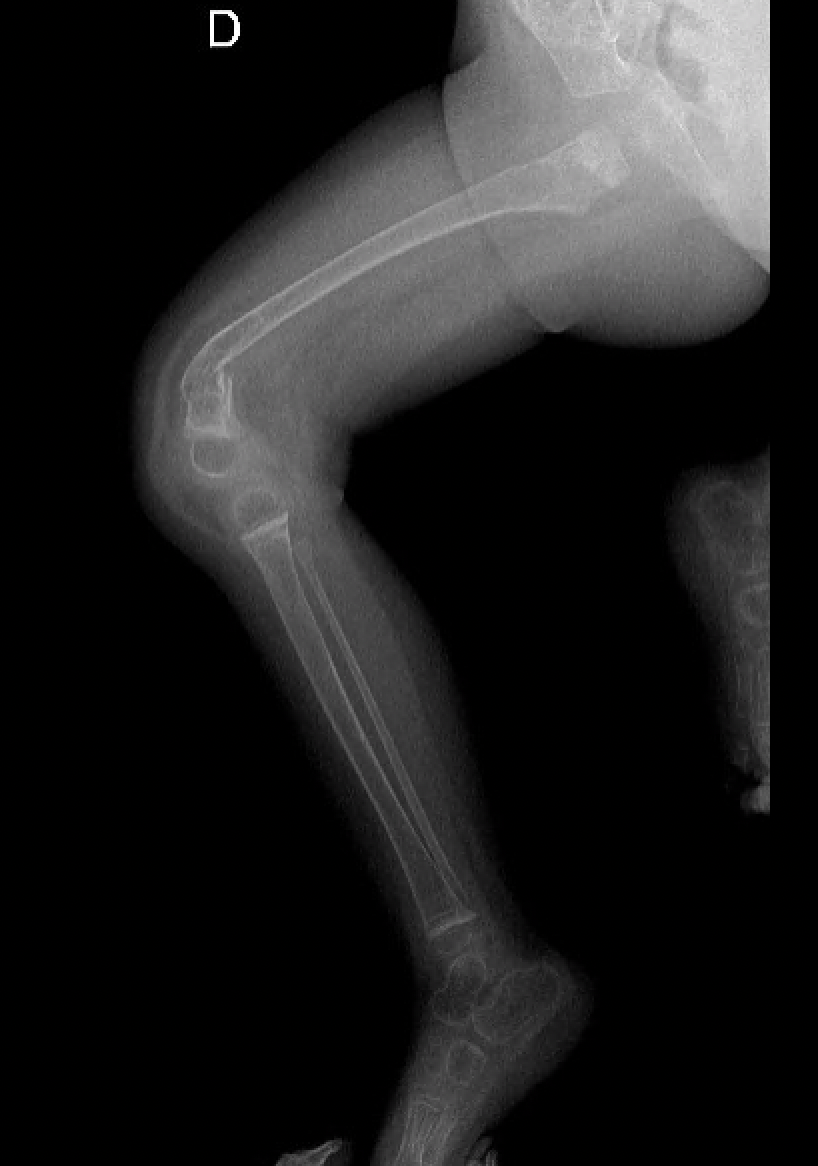 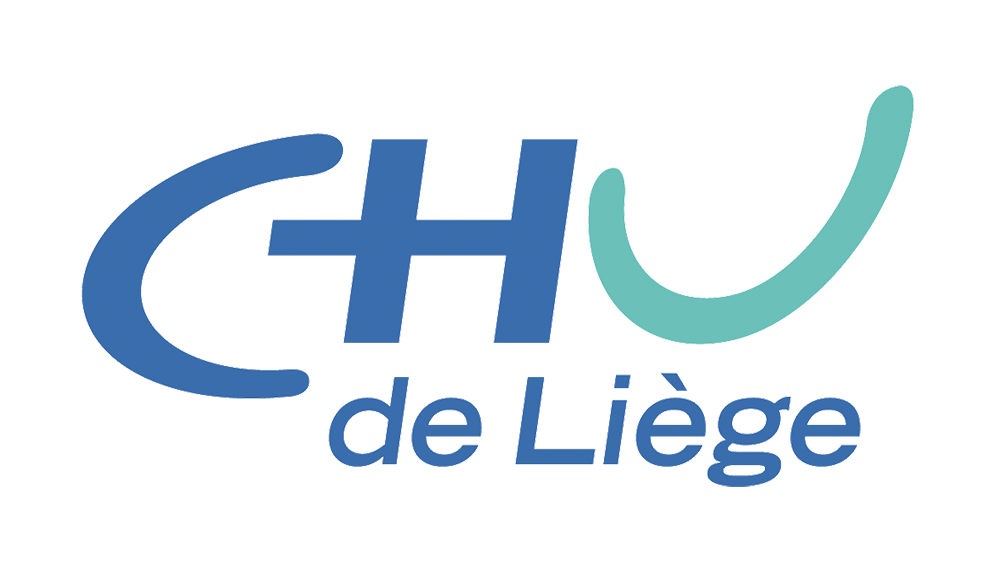 1 mois de plâtre, 15 jours plus tard….
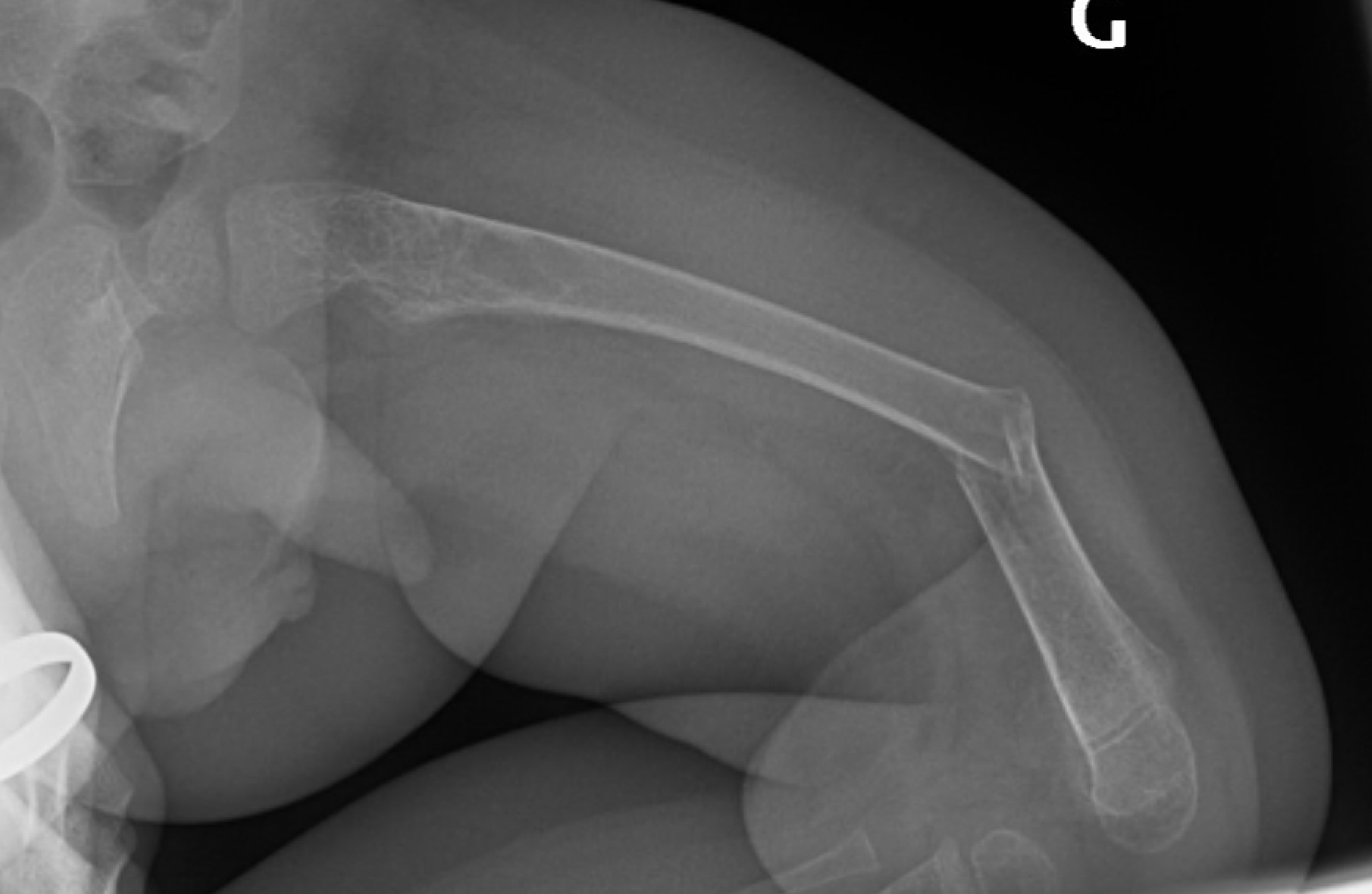 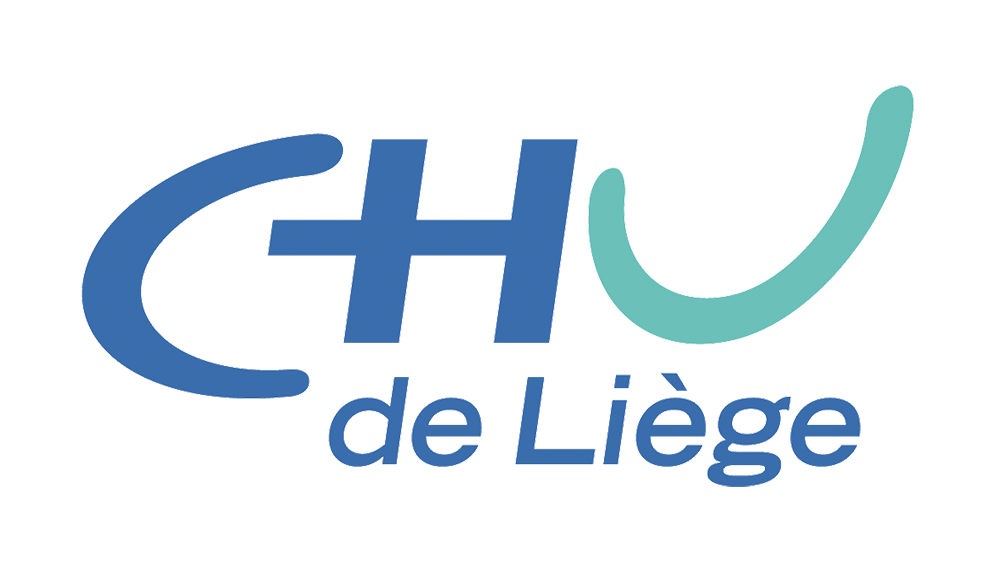 Lucien 6 mois, mise en place d’un cruro-pédieux
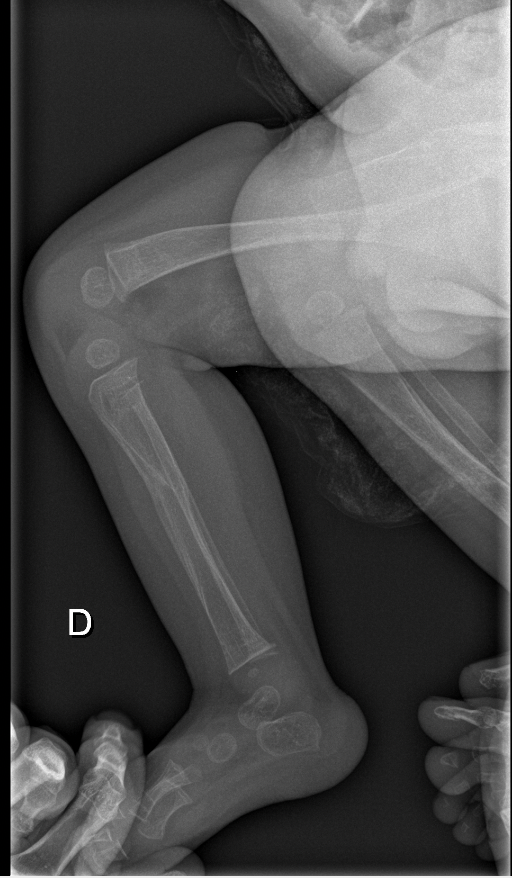 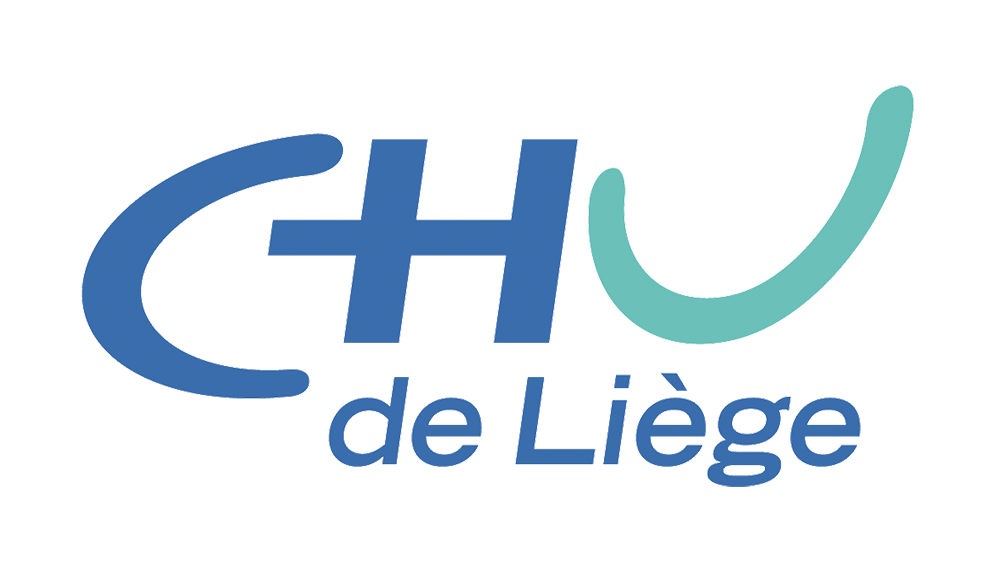 24h après la mise en place du platre….
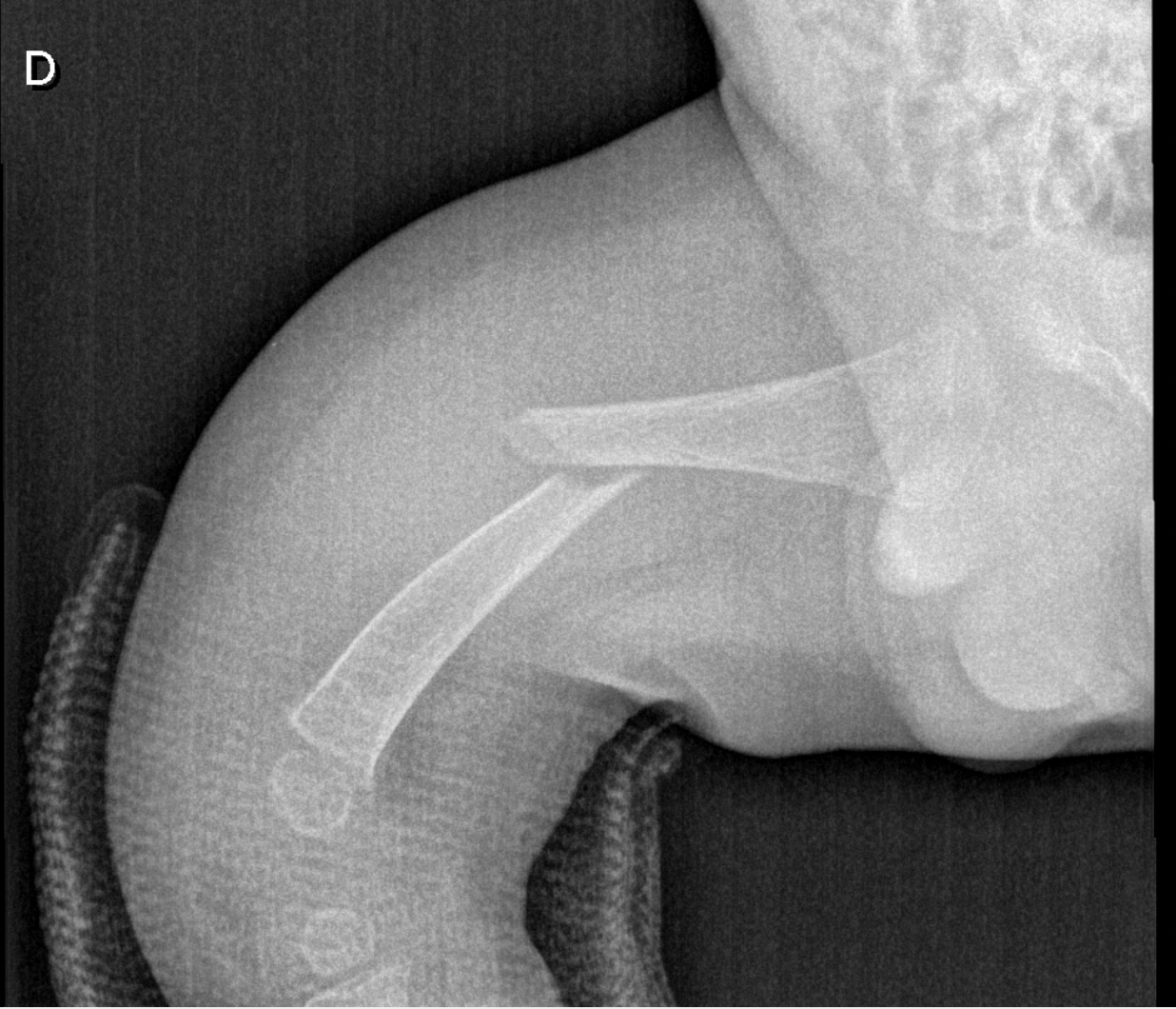 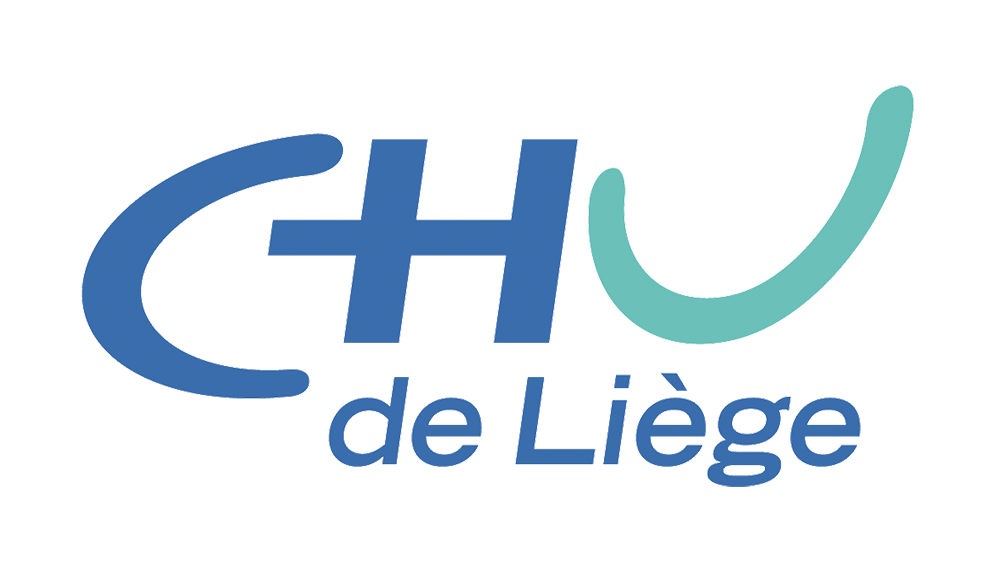 Conclusion
La prise en charge est très différente des enfants sans pathologies
Les immobilisations doivent être curatives et préventives
Le délai de consolidation est le même mais l’os est plus fragile
Il faut garder le matériel d’ostéosynthèse à visée préventive
Le matériel d’ostéosynthèse n’empêche pas la fracture mais permet de ne pas immobiliser
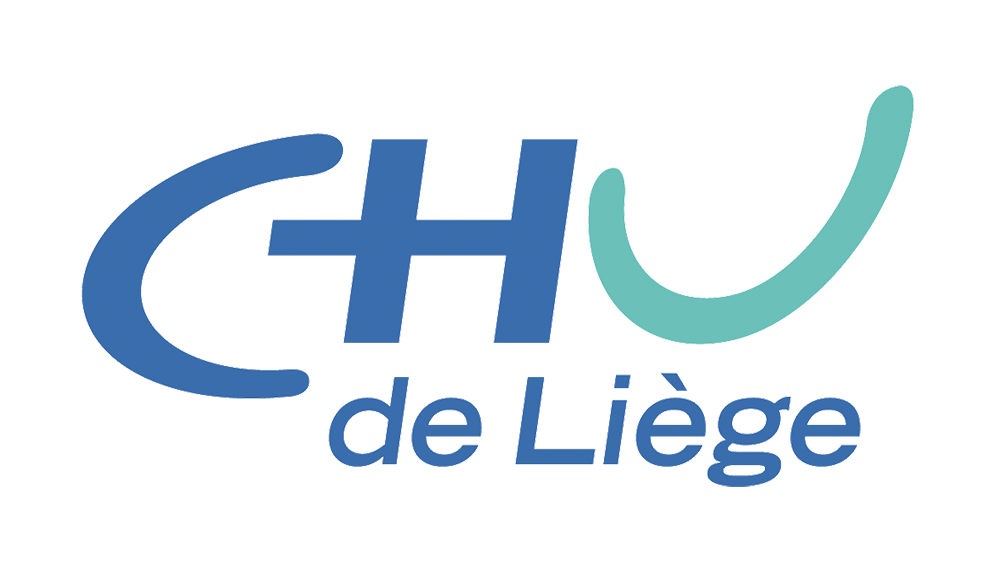